Overview of EPA’s Draft Ambient Water Quality Criteria Recommendations for Lakes and Reservoirs
Jill Csekitz
Technical Specialist, Water Quality Planning Division
TCEQ Nutrient Criteria Development Advisory Work Group
August 05, 2020
[Speaker Notes: Good Morning.  I am Jill Csekitz, Technical Specialist for the Water Quality Planning Division.  This morning I am going to give you all an overview of EPA’s Draft Ambient Water Quality Criteria Recommendations for Lakes and Reservoirs of the Conterminous United States: Information Supporting the Development of Numeric Nutrient Criteria.]
The Basics
Published in the May 22, 2020 edition of the Federal Register
Public comment period extended from July 21, 2020 to August 20, 2020
Model-based, using “R” statistical software, application sliders on web.
Parameters
Chlorophyll a (Chla)
Total phosphorus (TP)
Total nitrogen (TN)
[Speaker Notes: EPA’s latest draft criteria recommendation for nutrients in lakes and reservoirs was published in the May 22, 2020 edition of the Federal Register. Due to stakeholder input, EPA extended the public comment period by an additional 30 days to August 20, 2020.  EPA’s latest recommendations are highly-technical and model based, using equations and algorithms written in “R” statistical software code.  EPA also built applications that serve as user interfaces, which states can use to derive candidate criteria.  Candidate criteria are recommended for the following parameters:  chlorophyll a, total phosphorus and total nitrogen.]
Criteria Recommendations I
Section 304(a) of the federal Clean Water Act
Revise ambient water quality criteria from time to time to reflect the latest scientific knowledge
Non-binding
40 Code of Federal Regulations (CFR) Part 131.11, Criteria
Numerical values may be based on:
304(a) guidance
304(a) guidance modified to reflect site-specific conditions
Other scientifically defensible methods
For waters with multiple use designations, criteria shall support the most sensitive use
[Speaker Notes: Why is EPA publishing draft recommendations?  Section 304(a) of the federal Clean Water Act directs EPA to revise ambient water quality criteria from time to time to reflect the latest scientific knowledge.  EPA’s criteria 304(a) recommendations are non-binding, and states are not required to adopt the recommendations as criteria.  Flexibility is provided in regulations specified at 40 Code of Federal Regulations Part 131.11, which allow  states to adopt numerical values for criteria based on criteria recommendations, recommendations modified to reflect site-specific conditions; or other scientifically defensible methods.  These regulations also require that for waters with multiple use designations, adopted criteria shall support (protect) the most sensitive use.]
Criteria Recommendations II
40 CFR Part 131.20, State Review and Revision of Water Quality Standards
If a State does not adopt new or revised criteria for parameters for which EPA has published new or updated CWA 304(a) criteria recommendations, 
Then the State shall provide an explanation when it submits the results of its triennial review to the Regional Administrator.
[Speaker Notes: Although states are not required to adopt criteria, they must provide an explanation describing why a federal recommendation was not adopted when state standards are reviewed and revised. These requirements are specified in federal regulations at 40 Code of Federal Regulations Part 131.20. 

This is a relatively new requirement, which was finalized in 2015 with other updates to the federal water quality standards rules in 40 Code of Federal Regulations Part 131.]
Previous Criteria Recommendations for Nutrients in Reservoirs and Lakes
Published by EPA in 2000-2001
75th percentile from reference or minimally impacted lakes, OR
25th percentile from the general population (i.e., regardless of human influence)
Range of values for ecoregions partially within Texas*:
Chla: 2.0 – 8.6 ug/L
TP: 0.02 – 0.04 mg/L
TN: 0.36 – 0.78 mg/L

*(from Haggard, Scott, and Evans-White 2013)
EPA’s Aggregations of Level III Ecoregions
 for the National Nutrient Strategy
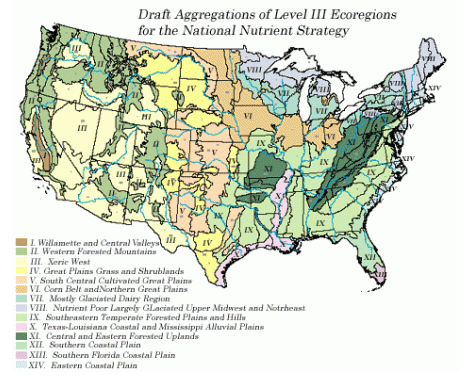 [Speaker Notes: Once finalized, EPA’s most recent recommendations would replace their previous recommendations published from 2000 – 2001.  The previous recommendations followed a reference-based approach and were based on aggregations of Level III ecoregions.  Candidate criteria for chlorophyll a, total nitrogen and total phosphorus could be derived based on a 75th percentile from minimally impacted reservoirs, or from the 25th percentile of the general population. Values published by EPA that include ecoregions partially within Texas are generally low in concentration and are provided in the slide.  

Values calculated using only Texas data were determined in a study contracted by TCEQ with the University of Arkansas from 2012 – 2013.  The 25th percentile based on Level III ecoregions in Texas (from Haggard, Scott and Evans-White, 2013), using only Texas data are as follows.  These values are comparatively higher in concentration and have wider ranges than EPA’s previous recommendations: (Chla: 3.0 – 16.2 ug/L), (TP 0.03 to 0.06 mg/L), (TN 0.45 to 0.95 mg/L).]
Latest Recommendations
Derived from 2007 and 2012 National Lakes Assessments
Recommendations are model-based and describe stressor-response relationships
Designed to protect designated uses:
Aquatic life (zooplankton biomass and deepwater hypoxia)
Recreation (microcystin)
Drinking water (microcystin)
Individual criteria to protect the most sensitive use should be selected
Users select assumptions to run each model and calculate candidate criteria
[Speaker Notes: The dataset used by EPA to develop their latest recommendations was derived from the 2007 and 2012 National Lakes Assessment.  The National Lakes Assessment is a probabilistic study included in EPA’s National Aquatic Resource surveys, designed to assess the quality of the nation’s surface waters using a statistical survey design. The recommendations describe stressor-response relationships, modeling nutrients and chlorophyll a with endpoints designed to protect designated uses.  The following designated uses and corresponding endpoints are:
-Aquatic life (zooplankton biomass and deepwater hypoxia)
-Recreation (microcystin)
-Drinking water (microcystin)]
Aquatic Life
Zooplankton biomass
Rate of change in zooplankton biomass relative to phytoplankton biomass as a measure of the effect of excess nutrients on food webs
Slope threshold
Lake depth
Credible interval
Deepwater hypoxia
Habitat for cold and cool water fisheries
Seasonally stratified dimictic lakes
Not applicable in Texas
[Speaker Notes: The zooplankton biomass approach to protect aquatic life models the rate of change in zooplankton biomass relative to phytoplankton biomass, as a measure of the effect of excess nutrients on foodwebs.  Slope threshold is the proportion of phytoplankton expected to be consumed by zooplankton.  A high threshold slope represents oligotrophic lakes, and zero represents eutrophic lakes. Since interaction of zooplankton assemblage is expected to differ with lake depth, EPA developed three different lake depth classes. The credible interval in Bayesian statistics is similar to a confidence interval in frequentist statistics and is a measure of uncertainty. Selection of a lower credible interval yields more conservative (stringent) chlorophyll a criteria in terms of model uncertainty. 

The deepwater hypoxia approach is not applicable in Texas. Lakes designated as seasonally stratified dimictic lakes from the National Lakes Assessment were included in deepwater hypoxia modeling analyses.  Reservoirs from Texas sampled during the 2007 and 2012 National Lakes Assessment were not designated as seasonally stratified dimictic, and were thus not included in the analyses.  Texas has warmwater fisheries (including largemouth bass) rather than coldwater fisheries such as trout and salmon.]
Contact Recreation and Drinking Water
Derive a Chla criterion to protect each individual use, based on targeted thresholds for microcystin
Microcystin targets
Contact recreation (8 ug/L)
EPA’s Recommended Human Health Recreational Ambient Water Quality Criteria or Swimming Advisories for Microcystins 
Drinking water (0.3 ug/L)
EPA’s Drinking Water Health Advisory for the Cyanobacterial Microcystin Toxins
Allowable exceedance probability
Credible interval
[Speaker Notes: Draft chlorophyll a criteria to protect recreational and drinking water sources can be derived based on a threshold concentration for microcystin, an allowable exceedance frequency of that microcystin threshold, and a credible interval to address uncertainty. 

Target threshold of 8 ug/L to protect children during contact recreation is based on EPA’s Recommended Human Health Recreational Ambient Water Quality Criteria or Swimming Advisories for Microcystins and Cylindrospermopsin, published in 2019.  

Target threshold of 0.3 ug/L to protect children when drinking water is based on EPA’s Drinking Water Health Advisory for the Cyanobacterial Microcystin Toxins, published in 2015. 

Selection of a lower target threshold concentration of microcystin yields a more conservative (stringent) chlorophyll a criterion.

Selection of the exceedance probability and credible interval is a state program management decision. Selection of a lower exceedance rate yields a more conservative (stringent) chlorophyll a criterion to be exceeded when concentration in the lake is equal to the specified criterion value.  Selection of a lower credible interval yields a more conservative (stringent) chlorophyll a criterion.]
Nutrients
Derive TN and TP criteria to support derived Chla criteria
Models used by EPA partition contributions of compartments (nutrients bound in algae, in the water column, and bound to sediment)
Additional assumptions: 
Dissolved organic carbon (TN)
Ecoregion (TP)
Lake depth
Limiting and ambient concentrations for TN and TP
[Speaker Notes: EPA modeled the relationship between total phosphorus and chlorophyll a by accounting for the contributions of different compartments to observed total phosphorus. Total phosphorus and nitrogen bound in phytoplankton, phosphorus bound to suspended sediment, and in the water column.  Turbidity measured in the National Lakes Assessment was used as a surrogate for sediment.  Lake depth accounted for most of the variability in turbidity measurements, and is included as an assumption in the model.  As depth increases, turbidity and phosphorus concentration decreases.  The amount of phosphorus bound to suspended sediment is a function of geographic variation; regional variability is accounted for by ecoregion. Dissolved organic carbon is closely associated with dissolved organic nitrogen, because they often originate from the same watershed sources. Limiting concentrations for either nutrient can be interpreted as the chlorophyll a yield of phosphorus or nitrogen.  The ambient concentration for either nutrient can be interpreted as the water column and sediment yield of phosphorus or nitrogen, as well as the chlorophyll a yield.  The ambient concentration is greater (a higher value) than limiting concentration.]
Next Steps
Any thoughts or feedback for discussion?
TCEQ will continue to coordinate with groups such as Association of Clean Water Administrators, and EPA
Comment period ends August 20, 2020
[Speaker Notes: TCEQ will continue to coordinate with water quality management associates such as the Association of Clean Water Administrators, as well as EPA.  We are interested in feedback provided by our stakeholders regarding the criteria recommendations.  Due the recent extension granted by EPA, the public comment period for these recommendations will now end August 20, 2020.]
Jill.Csekitz@tceq.texas.gov
512.239.3136
[Speaker Notes: Thank you for your attention and interest.  I am available for questions via email at Jill.Csekitz@tceq.texas.gov, and phone 512.239.3136.]